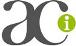 Rencontre des DTF
16 juin 2018
Retour sur les résolutions financières adoptées au CN
Une augmentation du tarif de certaines cotisations et de l’abonnement à la revue
La mise en œuvre d’une démarche budgétaire
Une modification du montant des parts territoriales
Une réforme de la trésorerie des territoires
Le sens de ces évolutions
Un mouvement qui s’essouffle malgré Annecy 
Une grande disparité dans les territoires dans la mise en œuvre de projets
Une incompréhension de la part des membres autour des tarifs d’adhésion
Une conversion à opérer autour de la solidarité
Une nécessité de mettre les territoires dans une démarche de projets
Augmentation des tarifs
Pas d’augmentation depuis 5 ans
Nécessité d’une meilleure communication avec les membres dans les territoires et dans le Courrier
Mener une campagne grande échelle pour promouvoir le prélèvement mensuel
Evolution du montant de la part territoriale
Passage de 3 groupes 
Groupe 1 : part territoriale à 0 €				  10 territoires 
Groupe 2 : individuelle : 18 €		conjoint : 7 €	  47 territoires
Groupe 3 : individuelle : 27 €		conjoint : 13 €	  20 territoires
À 2 groupes
Groupe 1 : part territoriale à 0 €		 		 10 territoires 
Groupes 2: individuelle : 20 €		conjoint : 10 €	 67 territoires
Présentation: montant unique sauf exceptions
Démarche budgétaire
Démarche nécessaire pour se mettre dans une dynamique de projet et de développement
Que souhaitons-nous mettre en œuvre? Quel projets pour animer les équipes, pour créer de nouvelles équipes, pour inviter largement? 
Pour mettre en œuvre ces projets, quels sont nos besoins humains, matériels et financiers?
La réalisation d’un budget conditionne le versement de la part territoriale
La part territoriale sera versée en 2 fois: 80% en décembre , le solde en avril.
Réorganisation de la trésorerie de l’ACI
La première étape : que tous les territoires aient accès à la trésorerie du mouvement selon les projets qu’ils souhaitent mettre en œuvre.
La deuxième étape: réfléchir sur les relations financières entre le territoire et les équipiers (Conseil National 2019).
La troisième étape: engager un travail sur le nécessaire ajustement de nos dépenses aux ressources. (Conseil National pour le budget 2019/2020)
La trésorerie des Territoires
au 31/08/2017 (hors Annecy)
341 000 €
Une trésorerie éparpillée
Trop et pas assez de trésorerie
3,3 années de dépense en moyenne
de 1,5 mois à 41 ans de dépenses
11 territoires ont moins d’1 an de dépenses
La trésorerie de nombres de territoires dépasse de beaucoup leur besoin.
Mais 11 territoires possèdent moins de 1 000 €			Autun, Marseille/Aix, Pamiers, St Claude, Tours, Aire et Dax, 	Moulins, Carcassonne, Agen, Perpignan et Langres
Des territoires en péril
A moins de 30 adhérents la vie en territoire devient difficile
En 2015 : 		29 territoires ont moins de 30 adhérents
En 2018 :		32 territoires ont moins de 30 adhérents
A la même vitesse en 2023 :

44 territoires pourraient compter moins de 30 cotisants

20, moins de 10
12, de 10 à 19
12, de 20 à 29

Il faut revitaliser les petits territoires sous peine de les voir disparaître.
Revitaliser les territoires
Plusieurs actions :
Réorganiser les territoires en faisant sauter les frontières des départements ou des diocèses 
Aucune équipe n’est isolée
Un minimum de 40 adhérents
Inventer de nouvelles manières d’animer les équipes et de piloter les territoires
Déployer la visibilité et l’accessibilité
Avoir les moyens financiers de réaliser les projets 
Aujourd’hui des territoires ne peuvent venir au CN pour des questions financières……
Comment fonctionne la nouvelle organisation
Au 31 août de chaque année
Mobilisation de fonds supplémentaires
En cas de projets non prévus dans le budget initial:

Le territoire envoie une demande (projet et budget) à la Commission Statuts Finances et Votes
Une fois cette réforme conduite…
la trésorerie active des territoires pourrait être 
d’environ 70 000 €.

La trésorerie excédentaire, soit environ 270 000 €, 
constituera la réserve de trésorerie des territoires.

Cette réserve ne sera utilisée que par les territoires.
Au secours le Comité fait main basse sur notre argent!
C’est pour renflouer la trésorerie du Siège qu’ils font ça !!!
Répartition de la vente de l’appartement
le siège va  contrôler et censurer ce que nous faisons
On va passer notre temps à faire des dossiers
Un outil simple
Un fichier excel pour tout
Comptes 2018